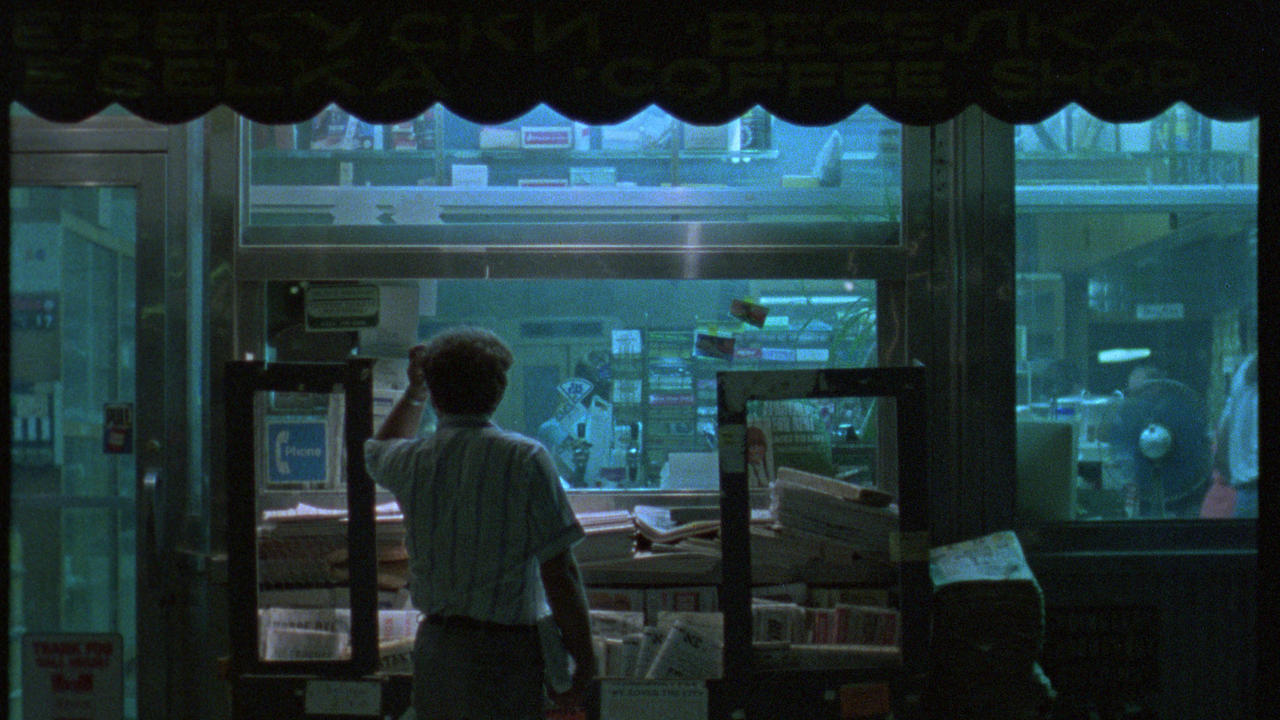 Chantal Akerman
Ailis, Alec, Dylan, Luisana, Nur
Biografía
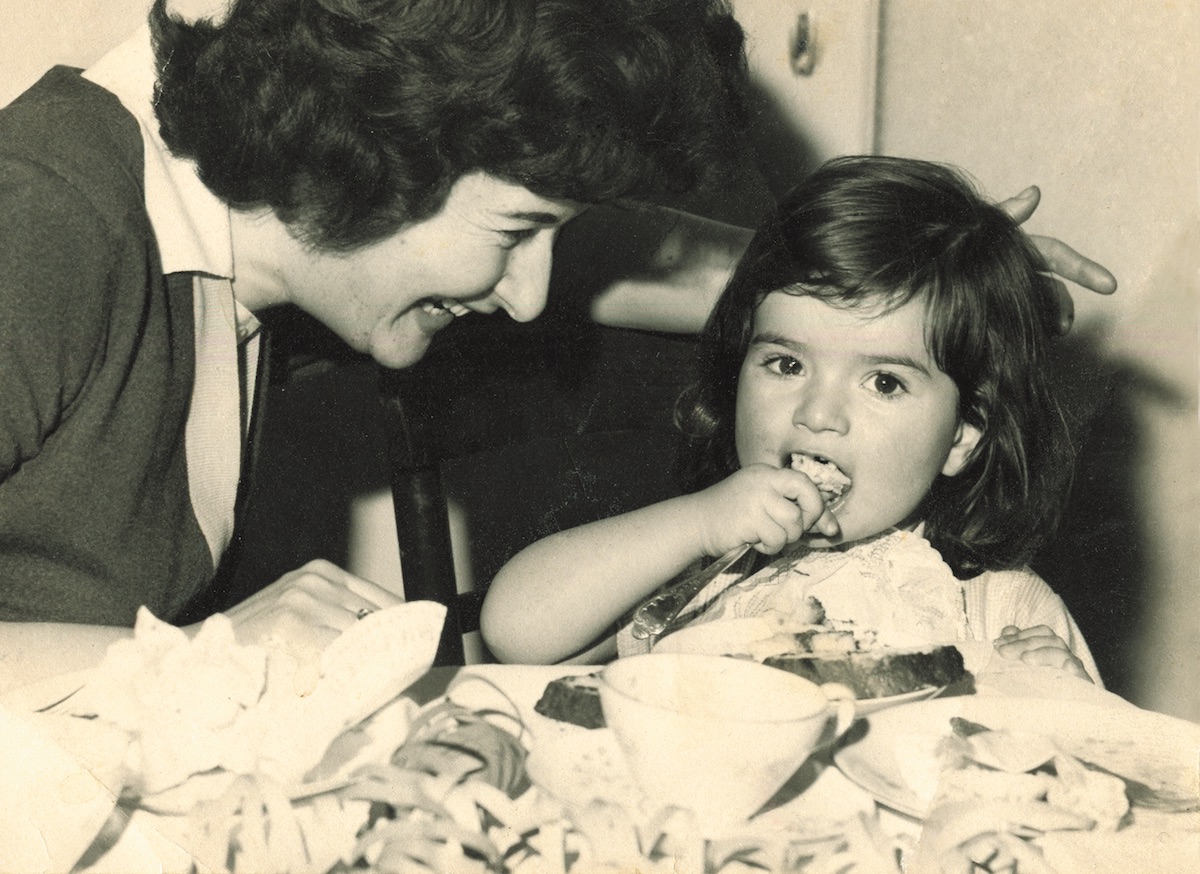 Soute ma Ville, 1968
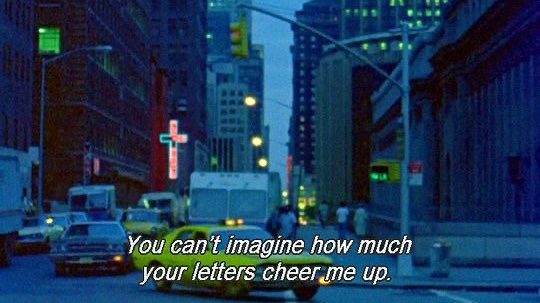 News From Home, NYC, 1976
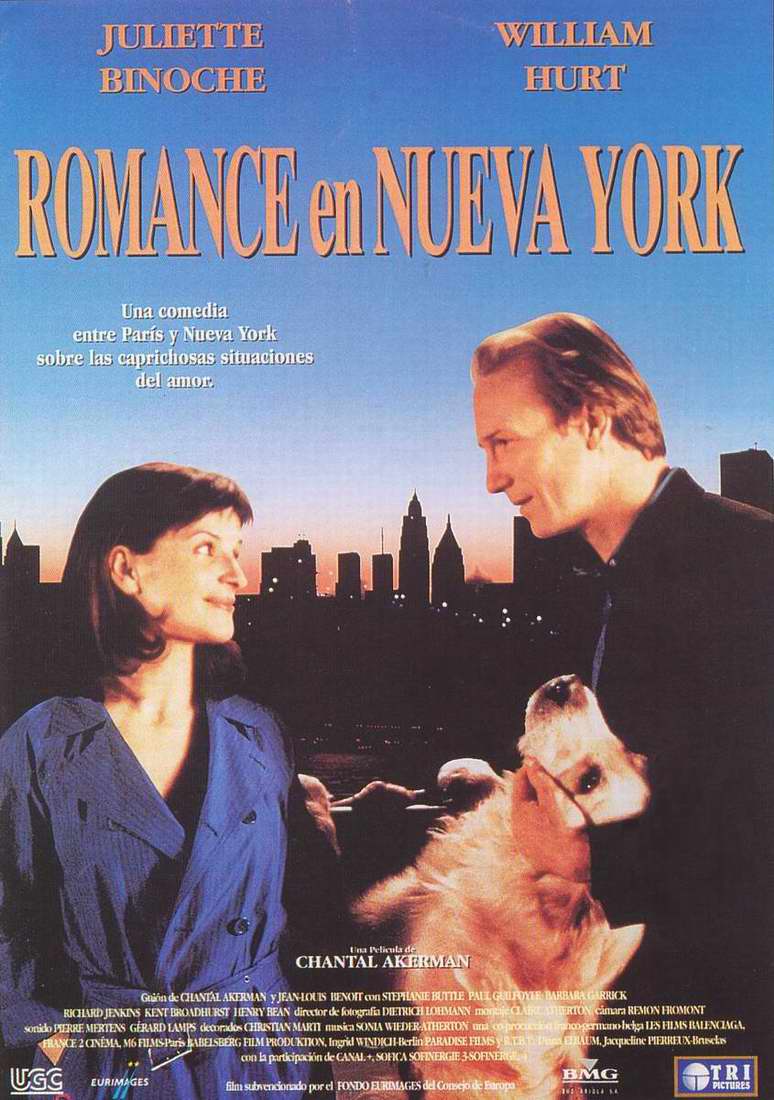 Romance en Nueva York, 1996
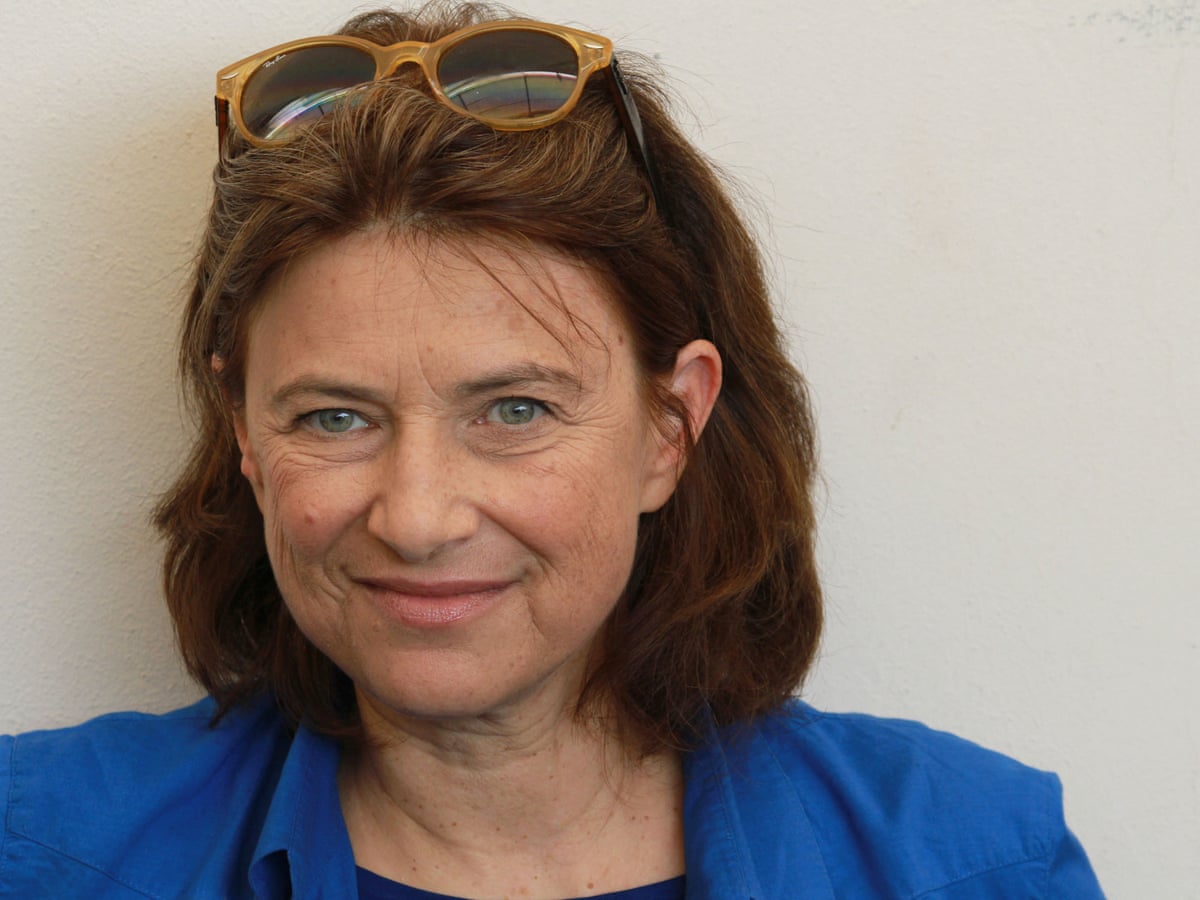 Chantal Akerman en 2015
Filmografía
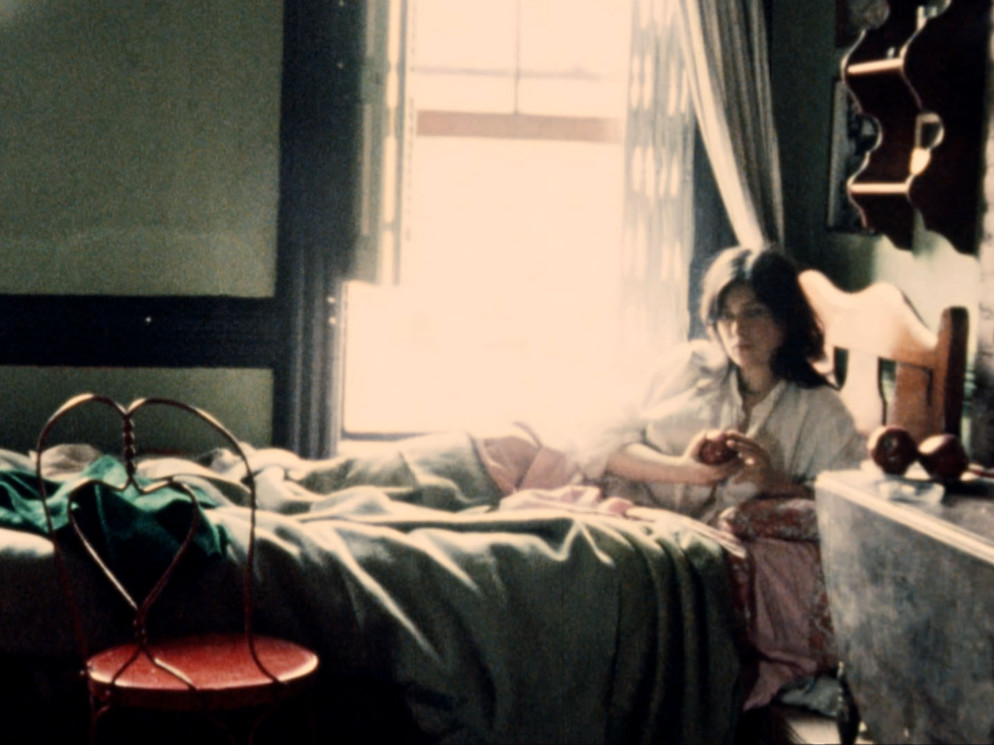 La Chambre, 1972
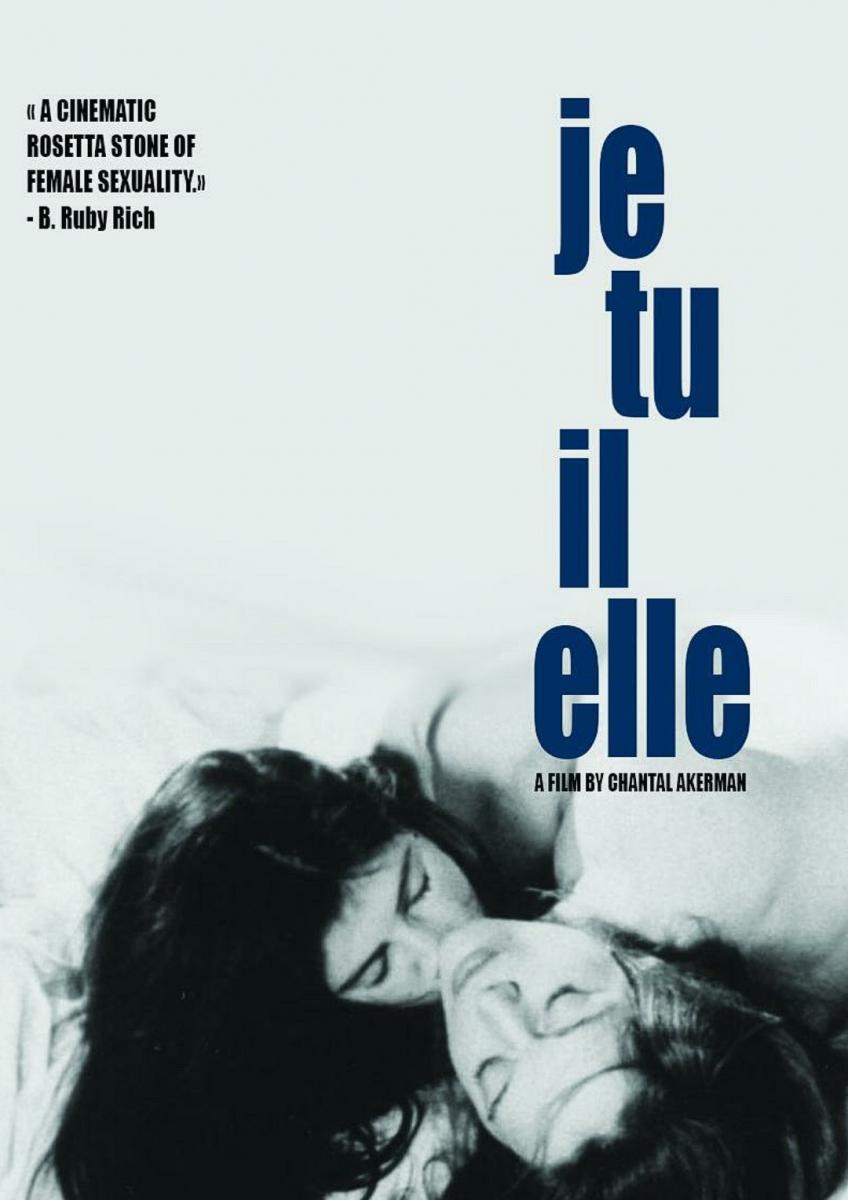 Jeanne Dielman,23,quai du Commerce 1080 Bruxelles.
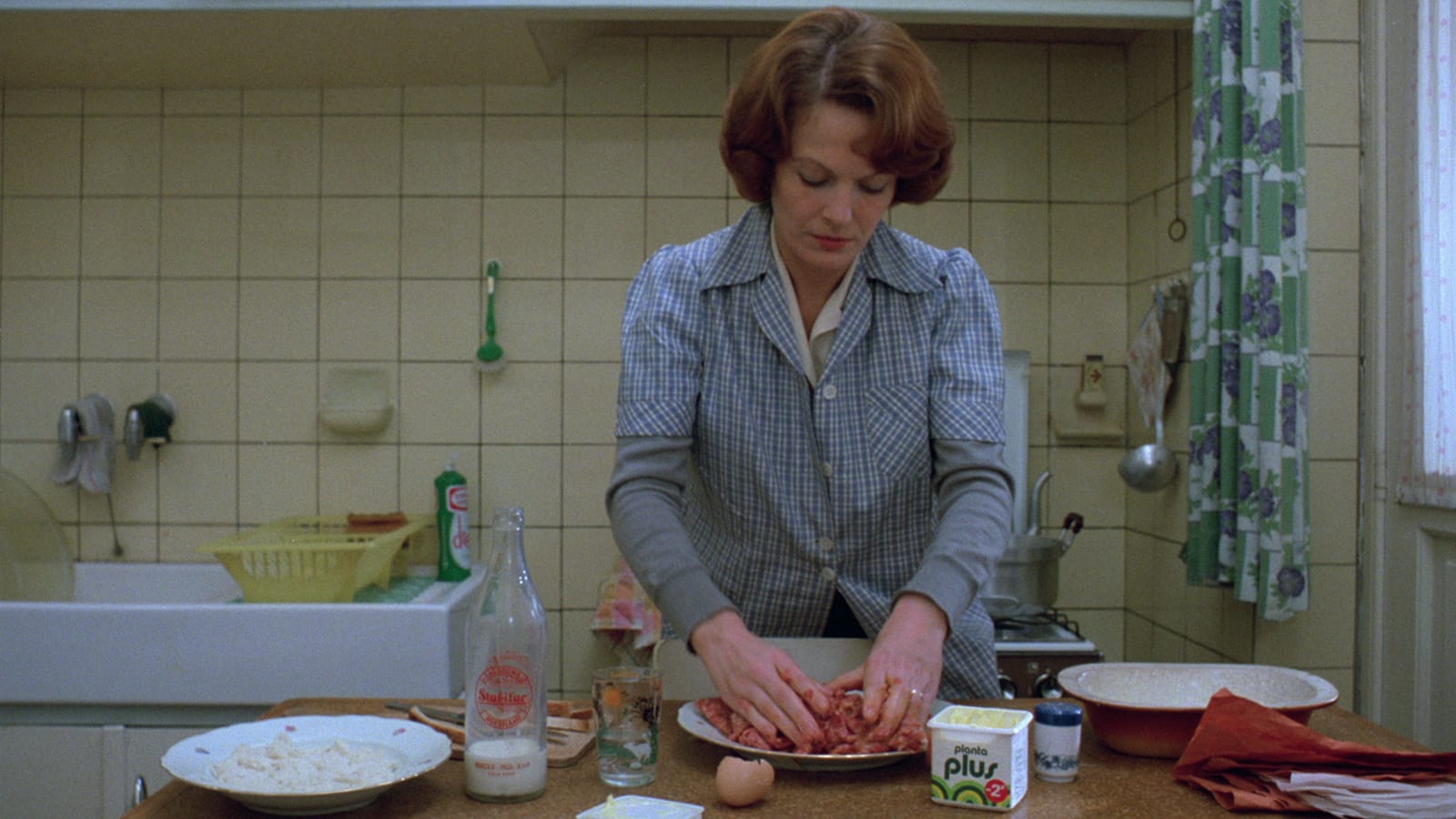 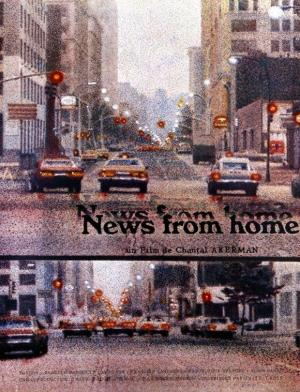 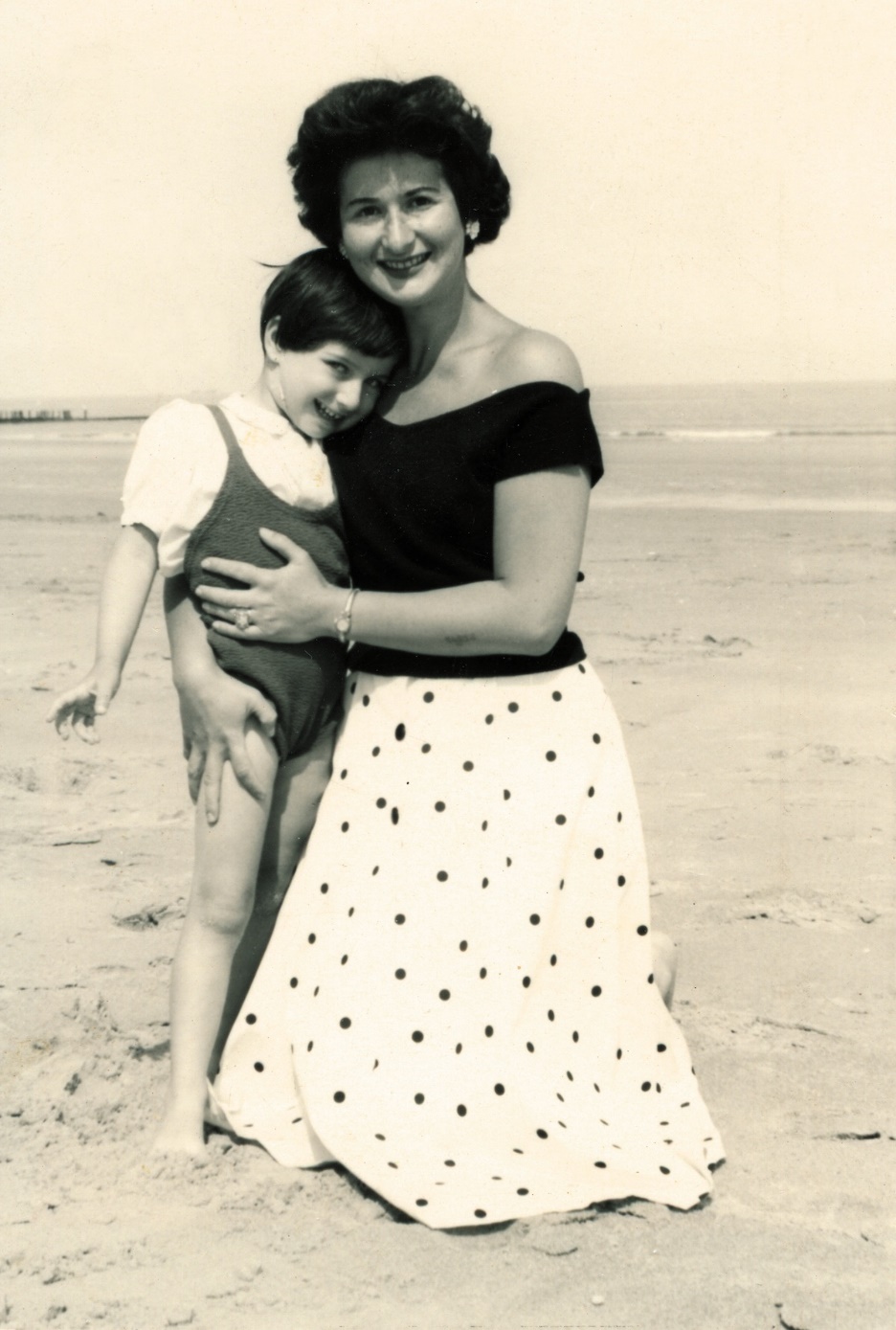 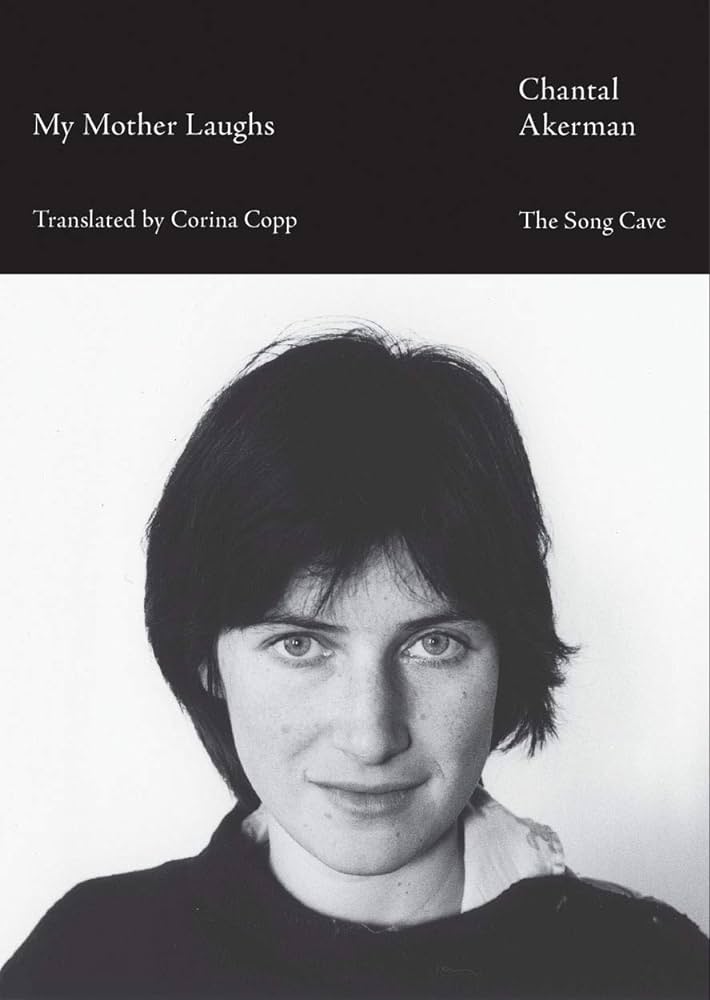 Enfóque de género y la visión de la mujer
Características de Estilo
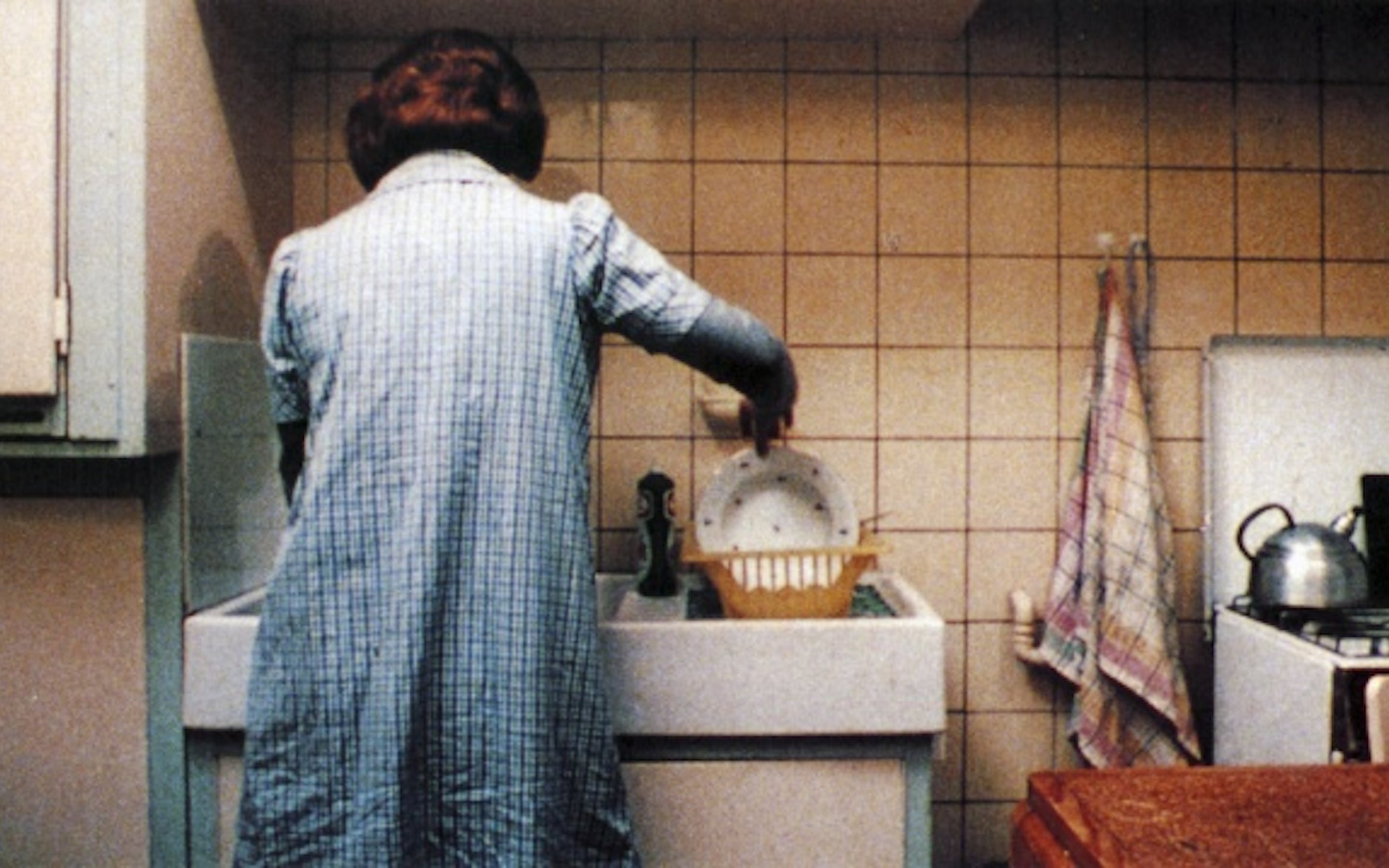 Nuevo rol femenino en el cine
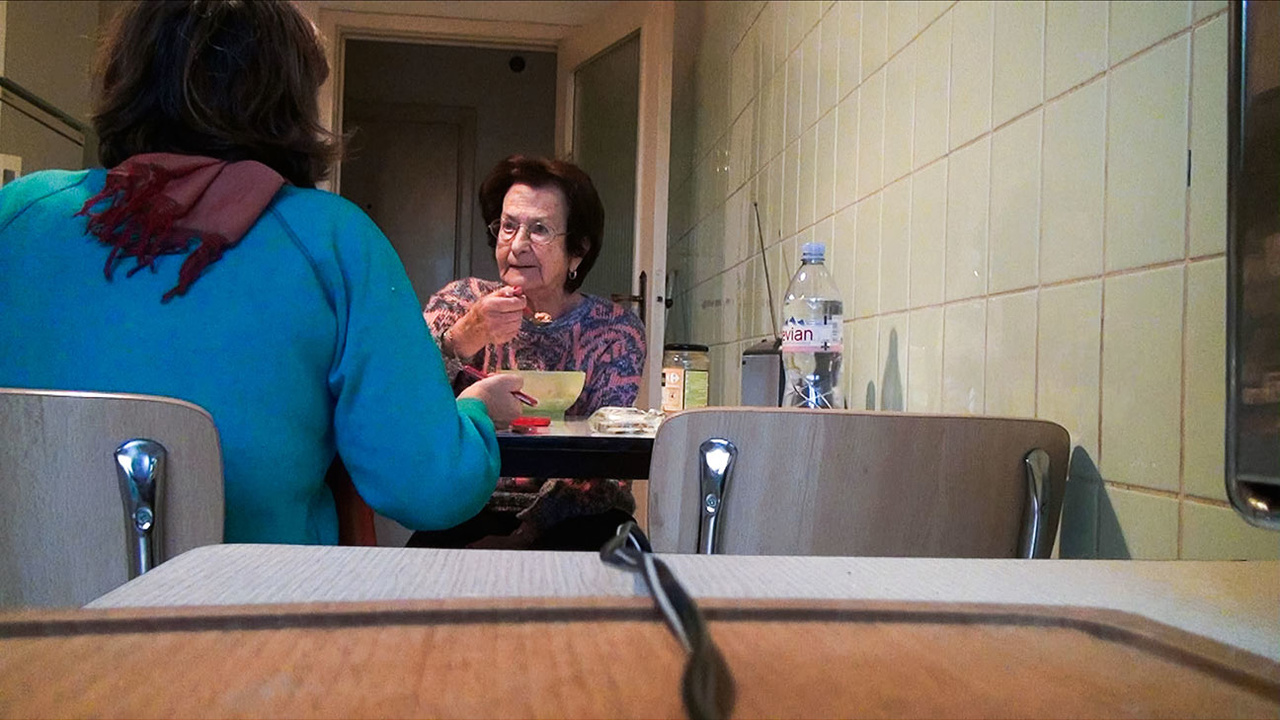 Interés en el transcurrir del tiempo
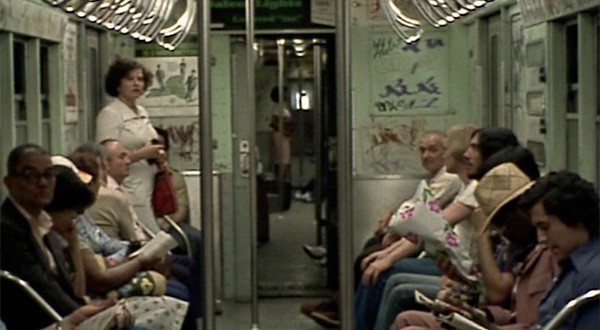 Plano estático y centrado
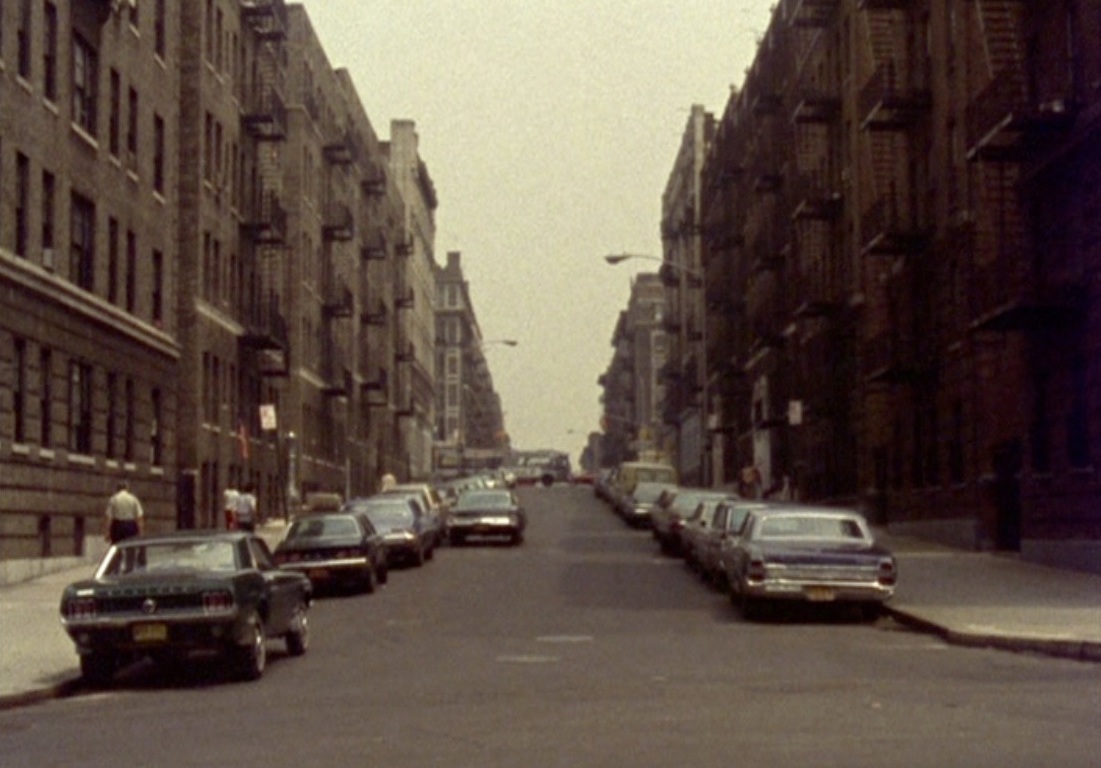 Sólo planos frontales
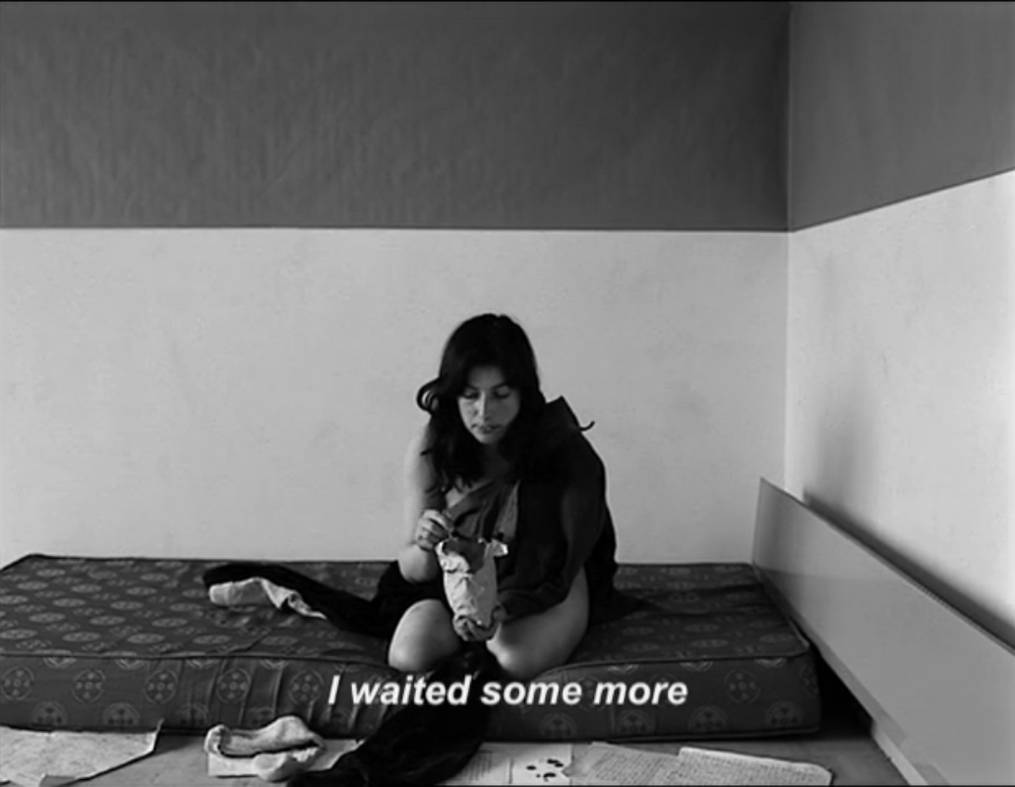 Madre como recurso temático
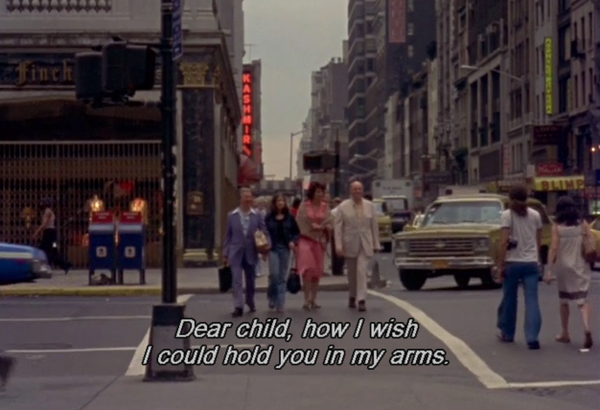 Carga autobiográfica
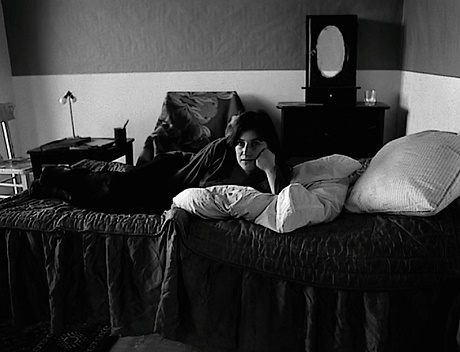 Silencio en escenas
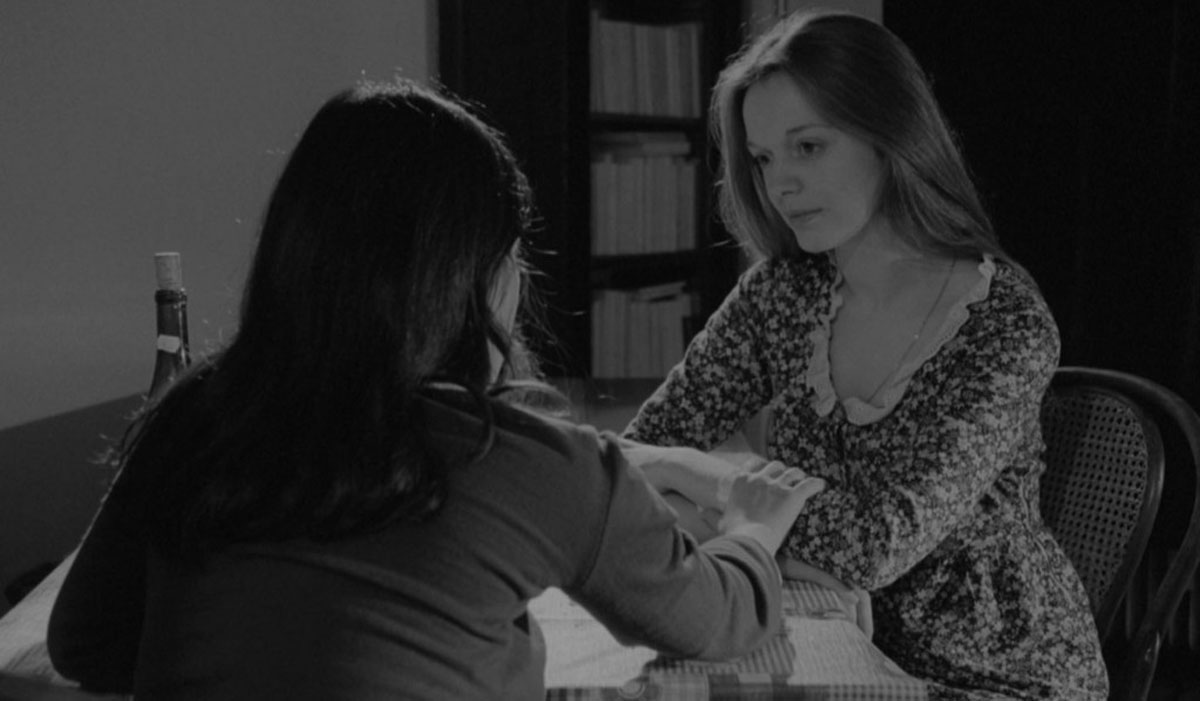 Voz en Off
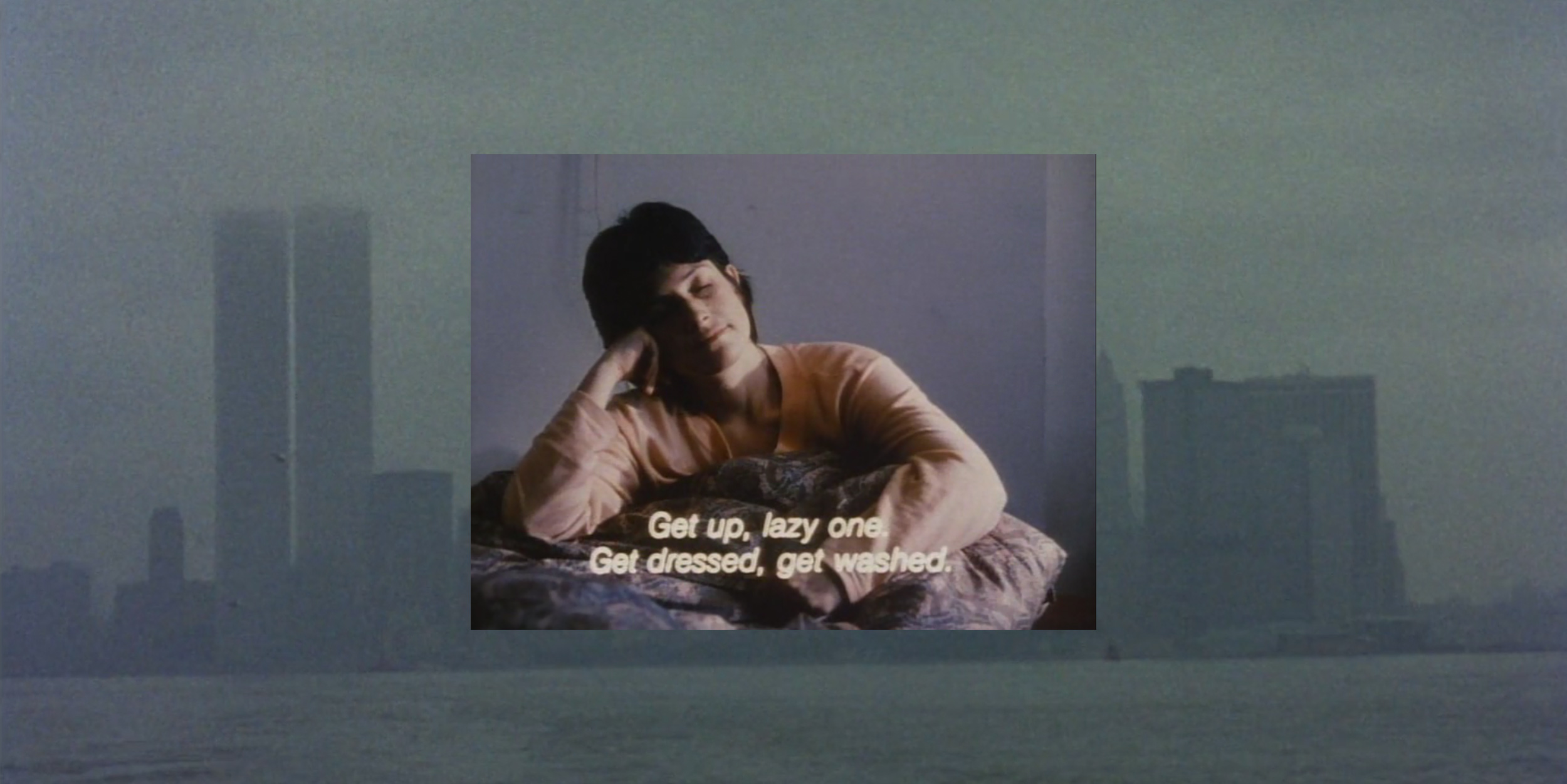 Bibliografía y enlaces web
El cine de Chantal Akerman. La soledad y su tránsito. Estudio de toda su filmografía.
http://www.geifco.org/pdf/filmografia_chantal_akerman.pdf

Memorias de la cineasta: Akerman, C. (2019). My mother laughs. Song Cave.

Entrevista de 2009 donde Chantal Akerman revisita la concepción y
producción de JEANNE DIELMAN, 23, QUAI DU COMMERCE, 1080 BRUXELLES y aborda la
importancia de tener un equipo casi exclusivamente femenino.
https://www.youtube.com/watch?v=8pSNOEYSIlg

Museo Nacional Centro de Arte Reina Sofía. Retrospectiva de Chantal Akerman.
https://www.museoreinasofia.es/actividades/chantal-akerman
Vídeo final
https://www.youtube.com/watch?v=mo7RvCSIrTw
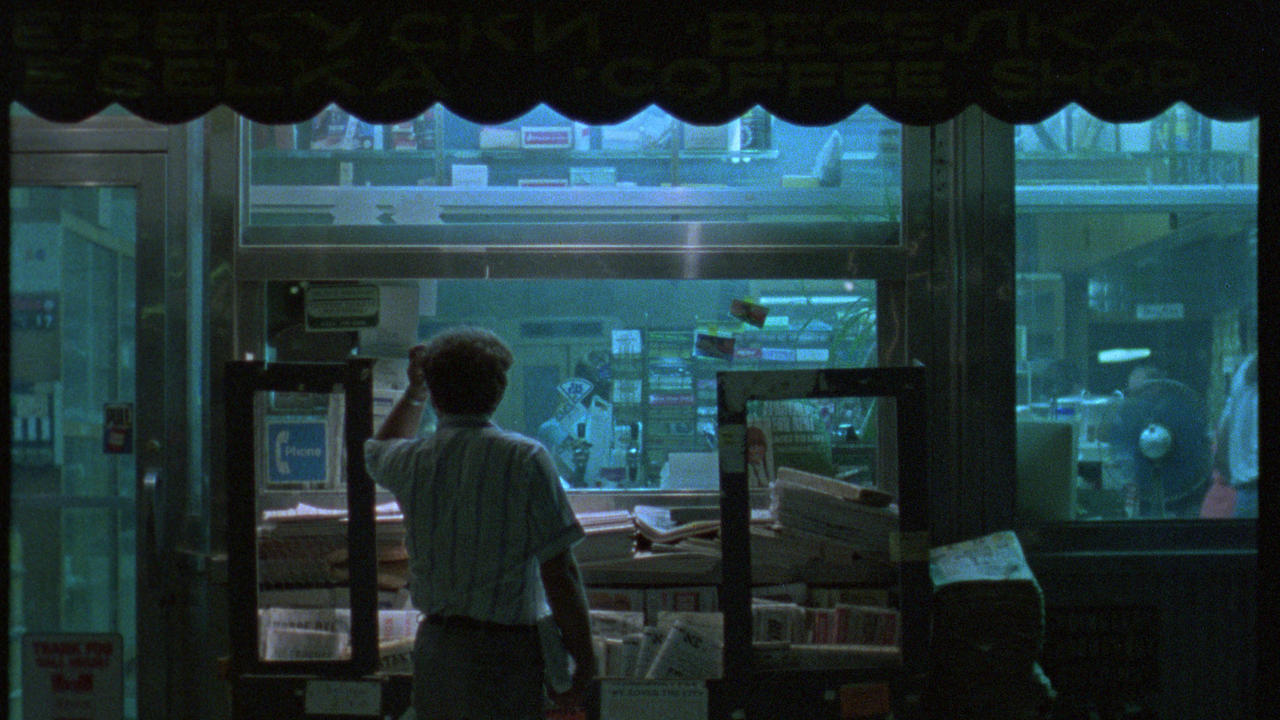